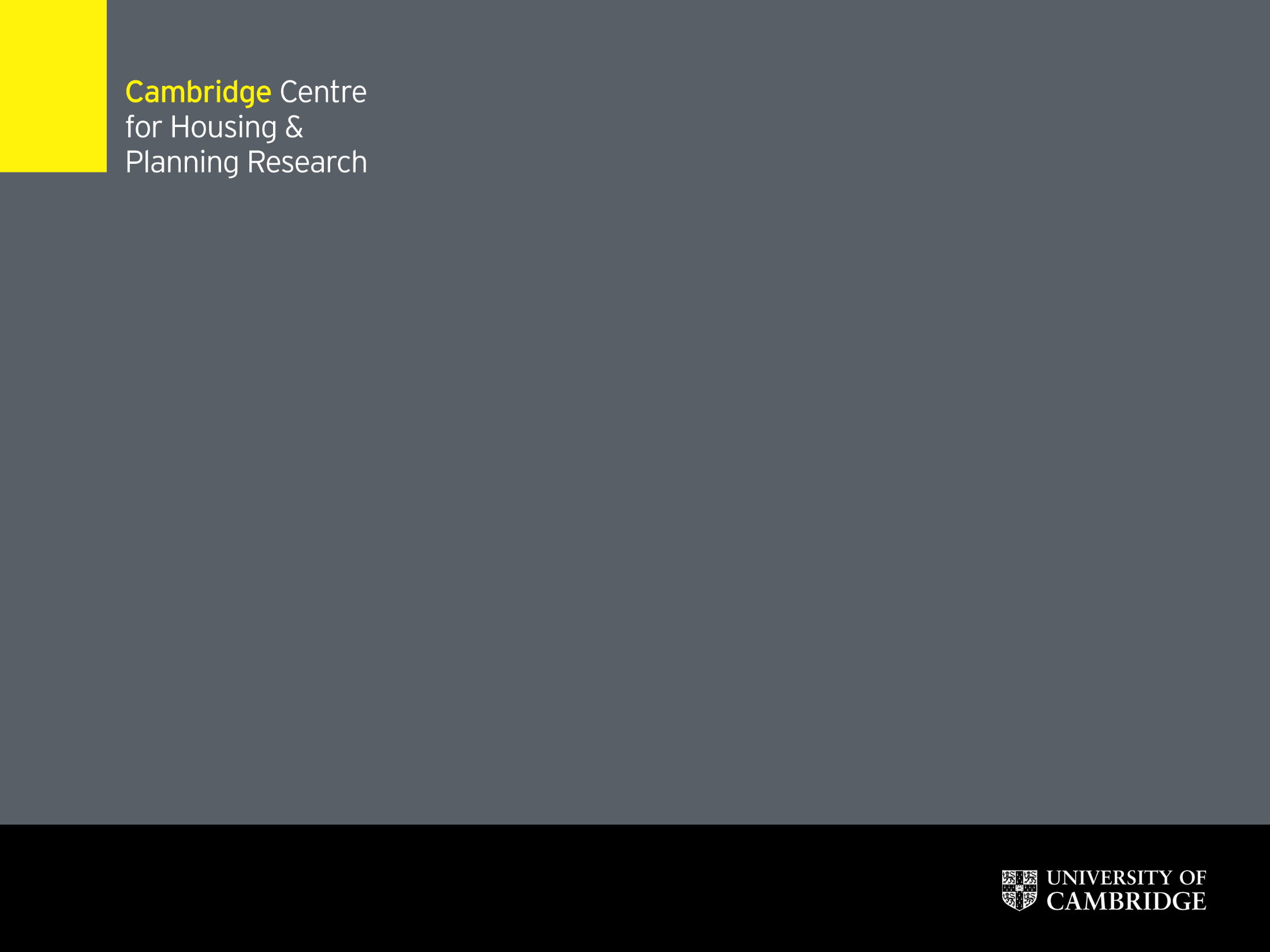 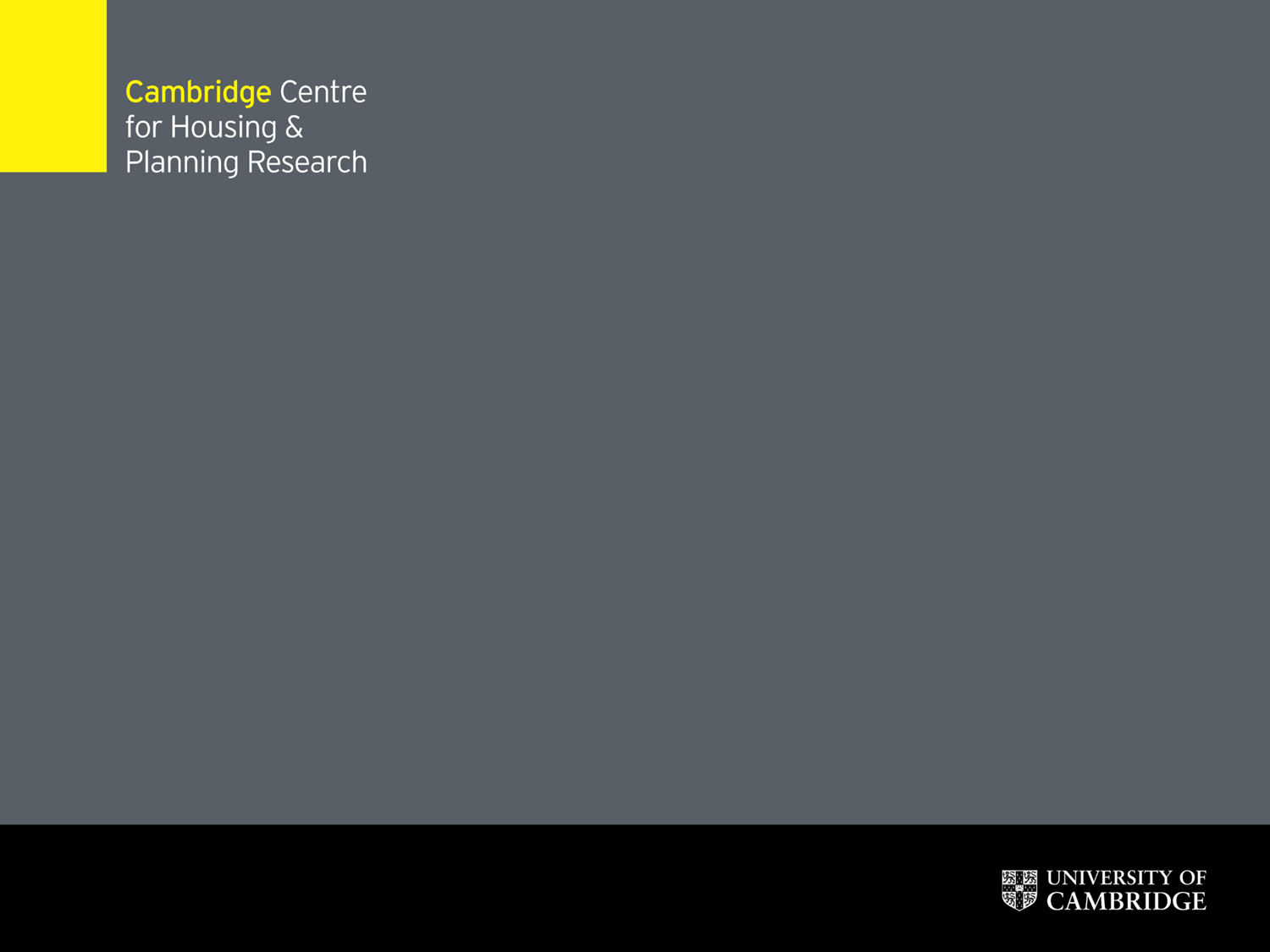 New Horizons and the Cost of Living CrisisDr Hannah Holmes and Dr Gemma Burgess
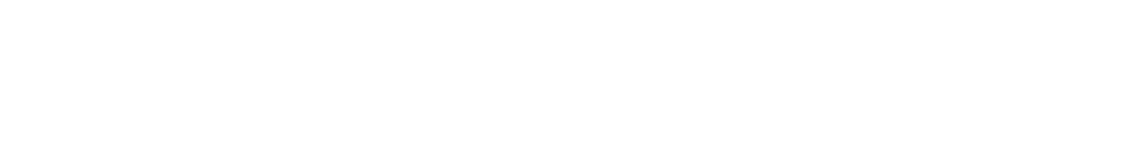 Outline
Methods
Findings:
Effects of the rising cost of living for New Horizons participants
The vicious circle of poverty
How uncertainty shapes experiences
Fuel poverty
Impacts of the cost of living crisis on coaching
How New Horizons helps
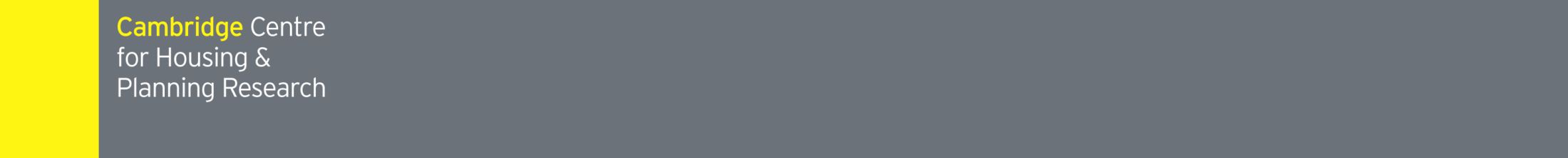 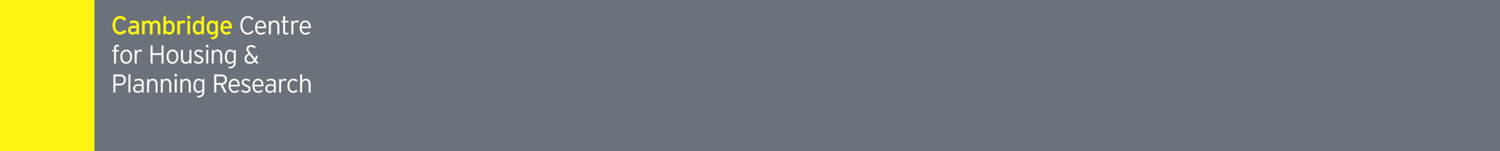 Methods
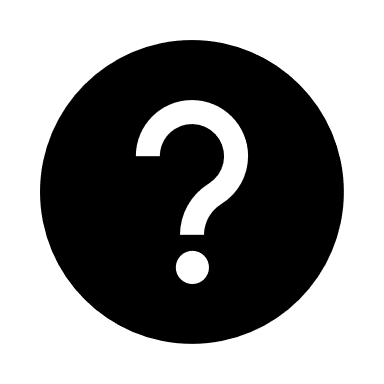 12 interviews
5 New Horizons participants
5 coaches
2 managers
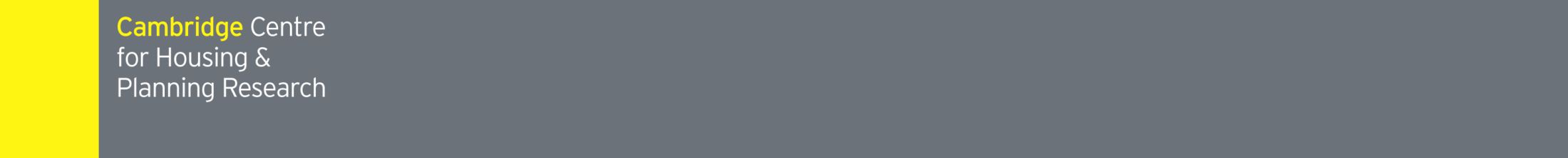 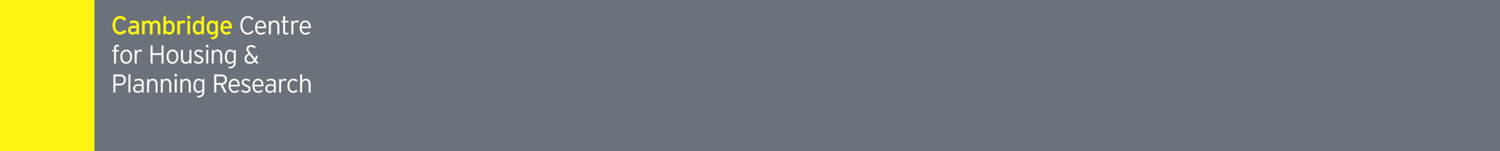 Effects of the rising cost of living for New Horizons participants
I have the lowest [energy] usage possible…I have literally, one shower a week, do the washing once a fortnight in the washing machine. I do stuff like that, limit the time the machine’s on. Yeah, and fortunately, the weather has not been that bad, so I’ve only had to have the heating on once so far  - New Horizons participant
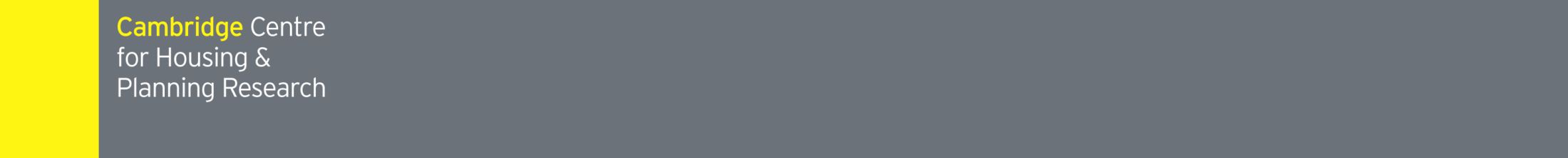 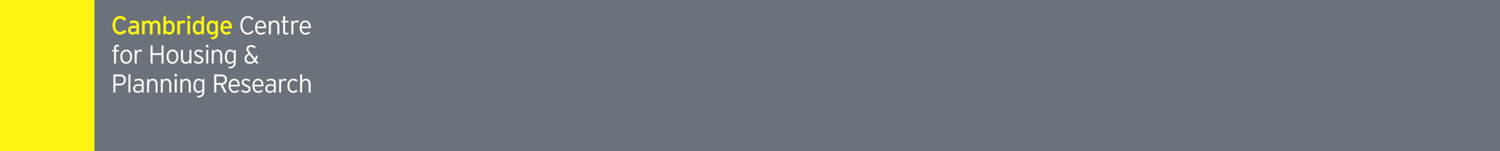 Effects of the rising cost of living for New Horizons participants
Doing like anything fun, you know, isn't an option. I'm never going to go down the pub with friends anymore in that kind of setting.  Like, I kind of live a decent amount away from my family and stuff…So it's really hard to see people. – New Horizons participant
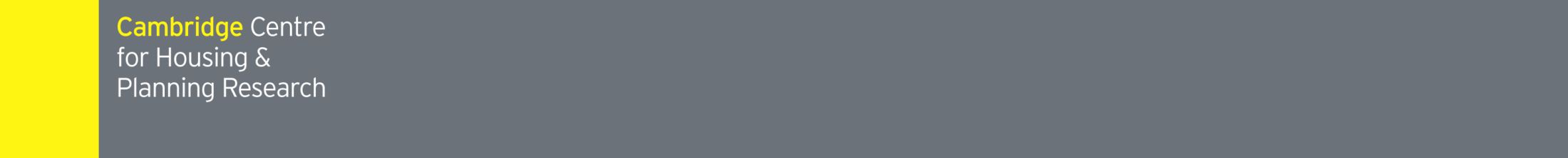 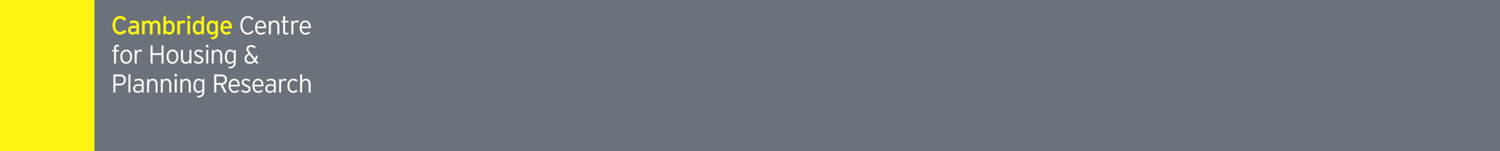 The Vicious Circle of Poverty
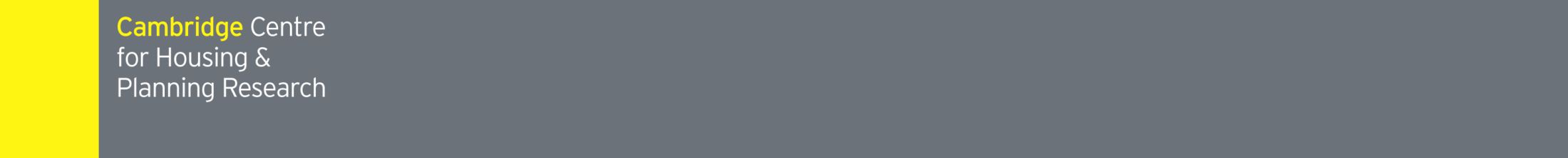 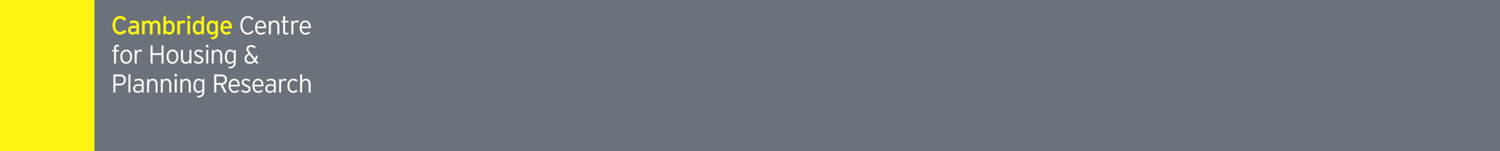 Uncertainties
There's definitely been a sort of hesitancy with regards to moving forward. I'd say there's a lot of hesitation in looking at either going to university or going to a flat and whatnot… Especially with the utilities and you know, in terms of electricity, and the water and whatnot. – New Horizons participant
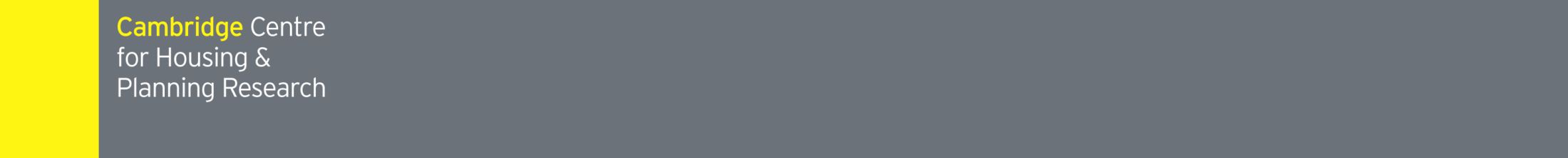 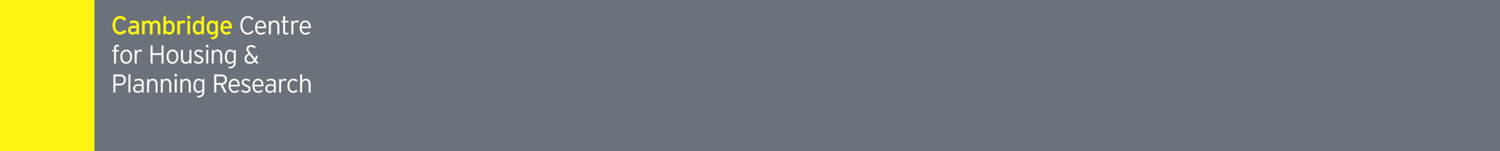 Fuel Poverty
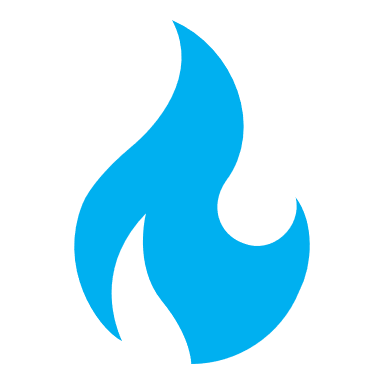 Poverty premium
Prepayment meters
Housing inequalities
Stigma
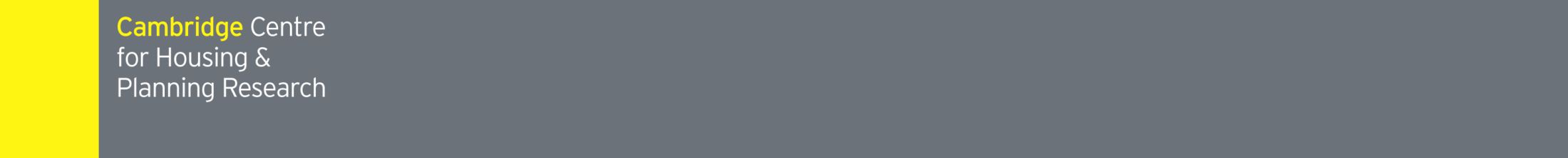 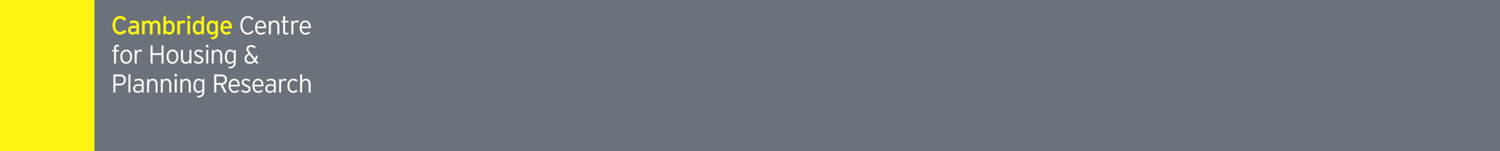 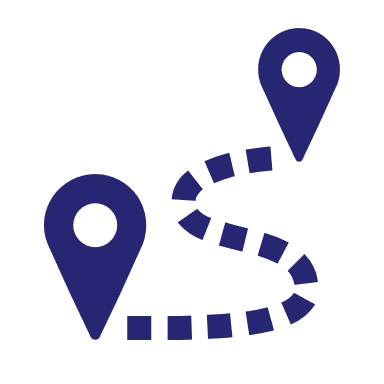 Geographical disparities
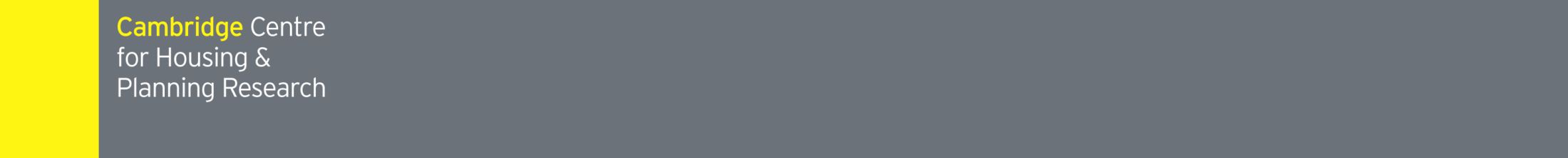 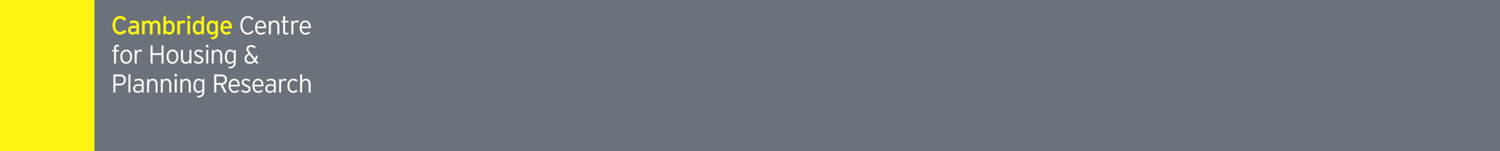 Impacts of the cost of living crisis on coaching
The cost of living has had variable impacts on New Horizons participants’ lives
Increased emphasis on financial wellbeing
Increased emphasis on securing grants for participants
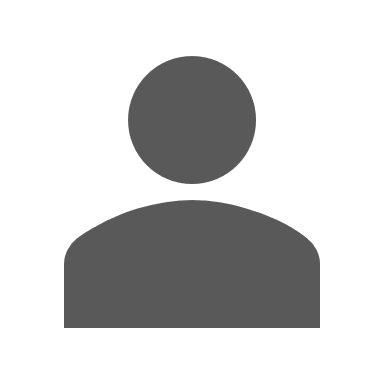 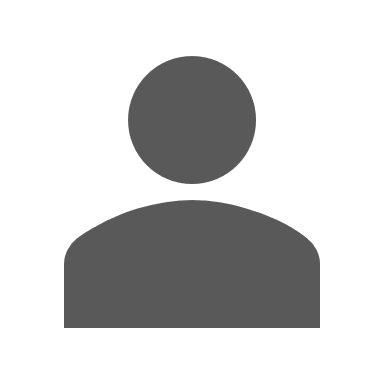 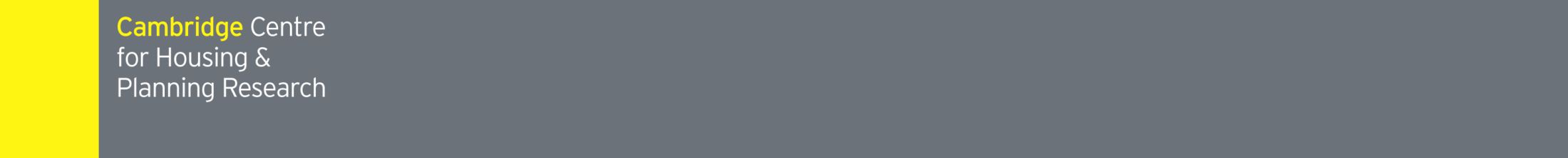 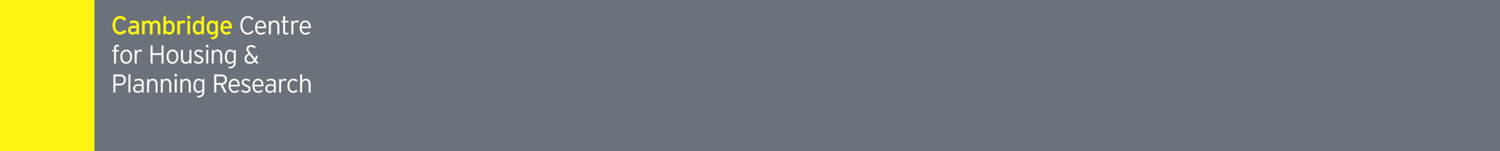 Impacts of the cost of living crisis on coaching
I'm all out of options… You can't magic money out of thin air, you can't really take any more money out of the food budget without risking malnutrition and those things - Coach
Before, we were helping people manage their money better and just feel more positive about their ability to manage money. But because of the cost of living crisis, it's not actually having any difference - Coach
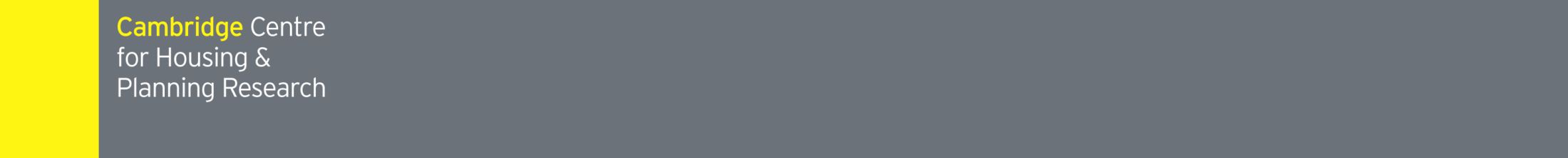 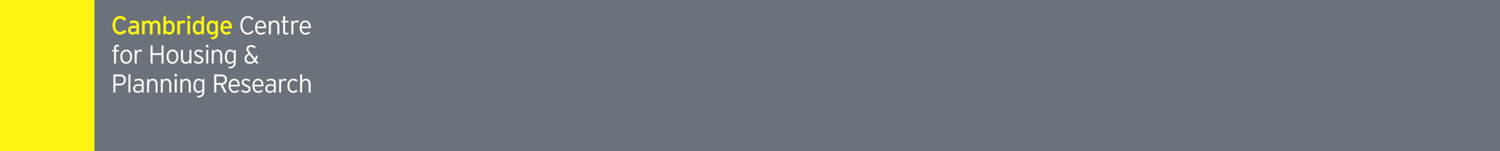 How New Horizons has helped
[My coach] definitely does have that element of empathy there. She does... That definitely alleviates some of the, you know, some of the shame and some of the kind of embarrassment that I feel… because of the stigma associated with those who are on benefits – New Horizons participant
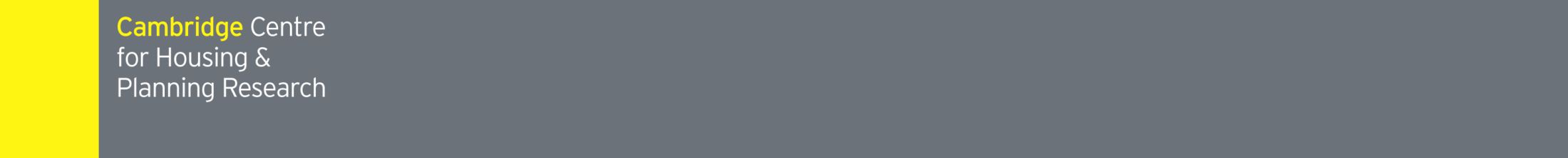 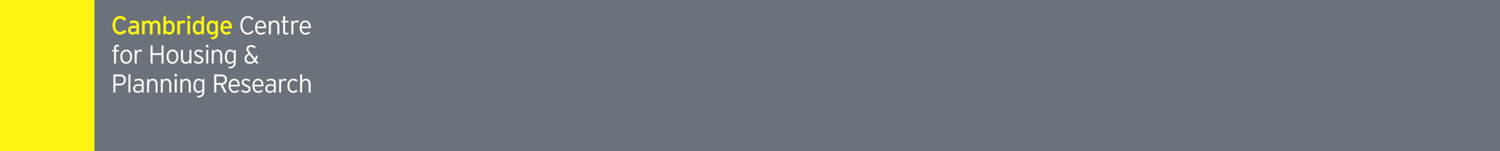 How New Horizons has helped
I can’t sing [my coach’s] praise enough. I just can’t fault her because she really has helped me so, so much… Surprisingly enough, it does help chatting to someone… It’s the sincerity. They’re there to help you. They’re genuine. You don’t feel that you’re being forced into anything, they explain everything – New Horizons participant
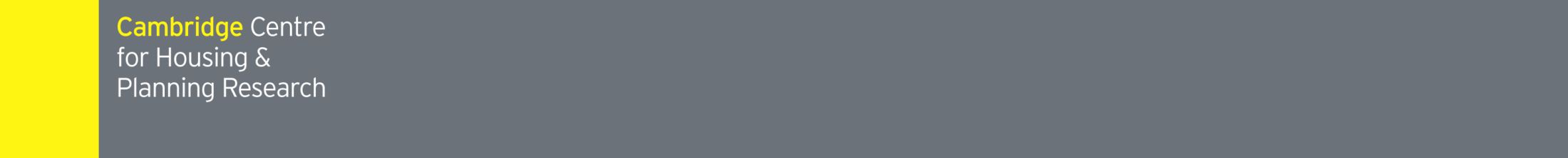 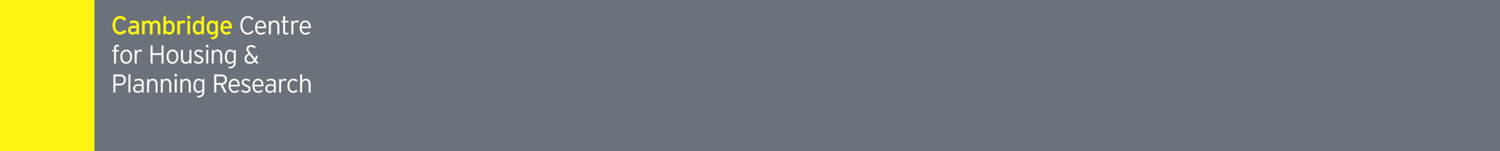 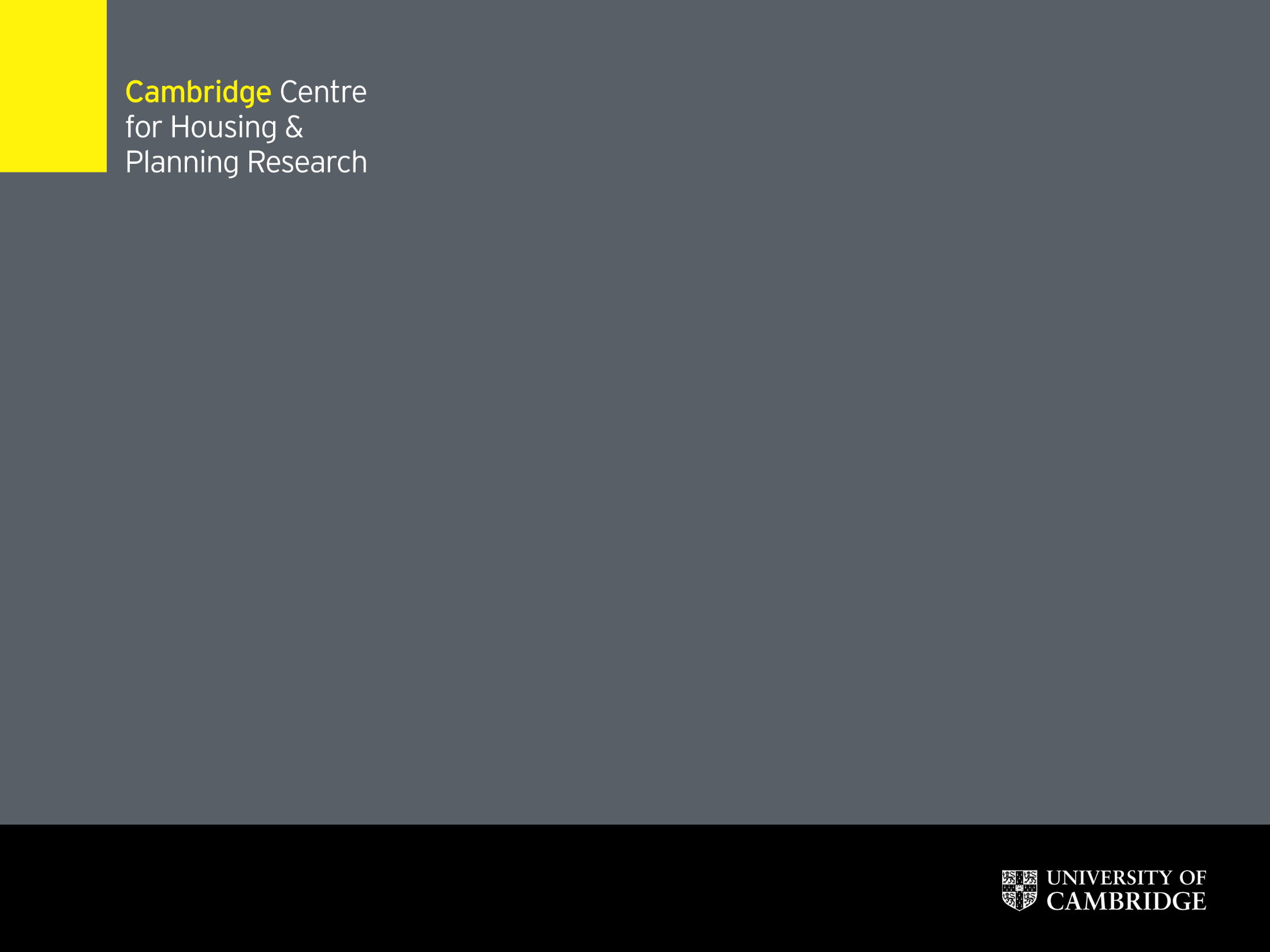 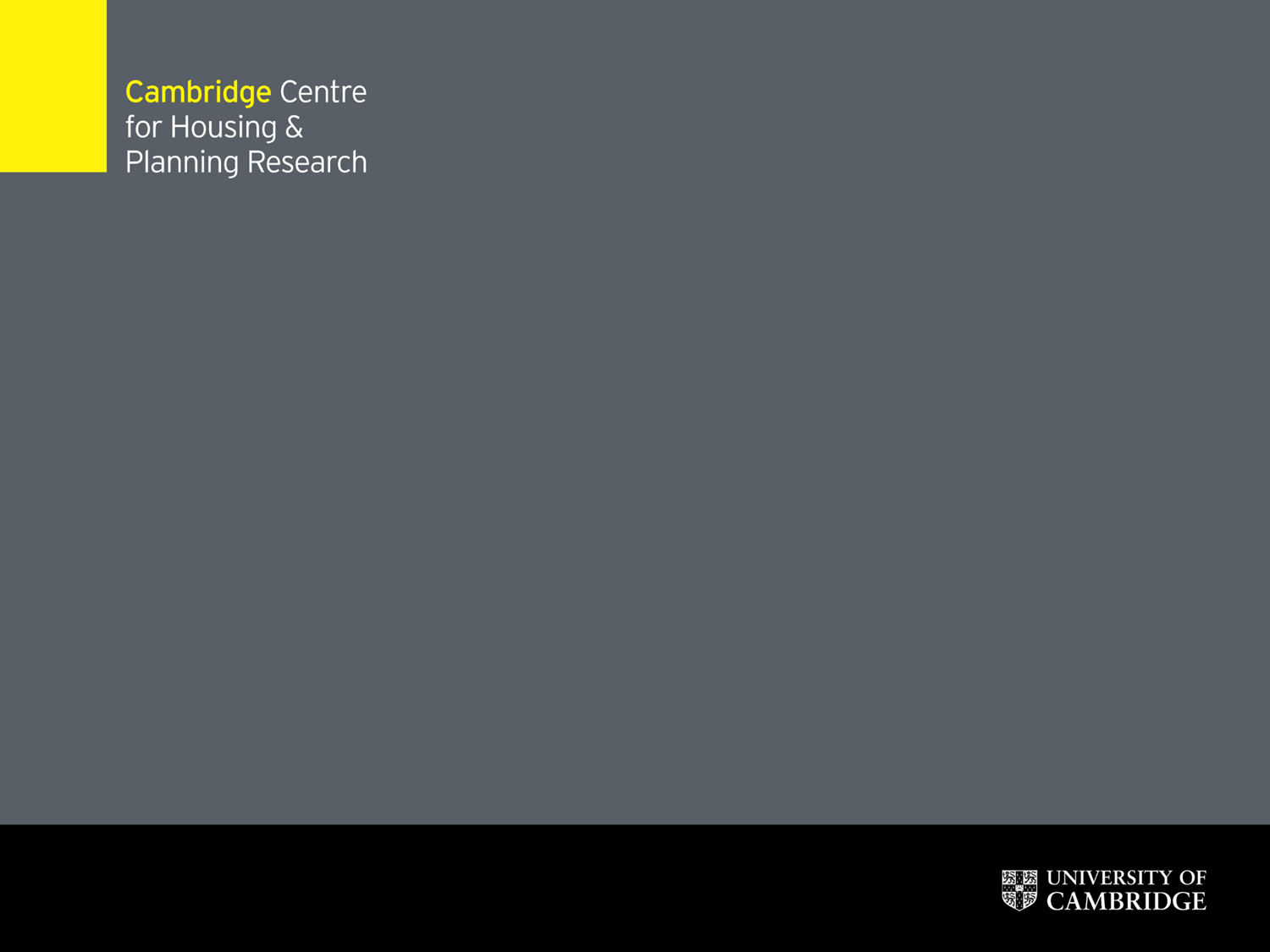 https://www.cchpr.landecon.cam.ac.uk/hh529@cam.ac.uk
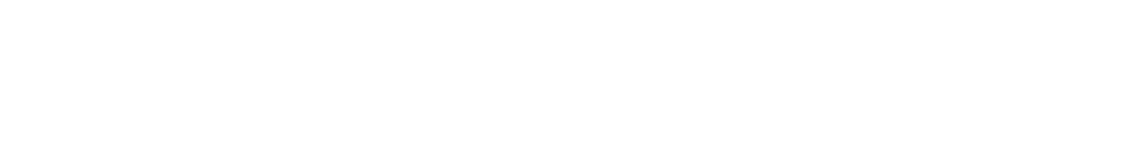 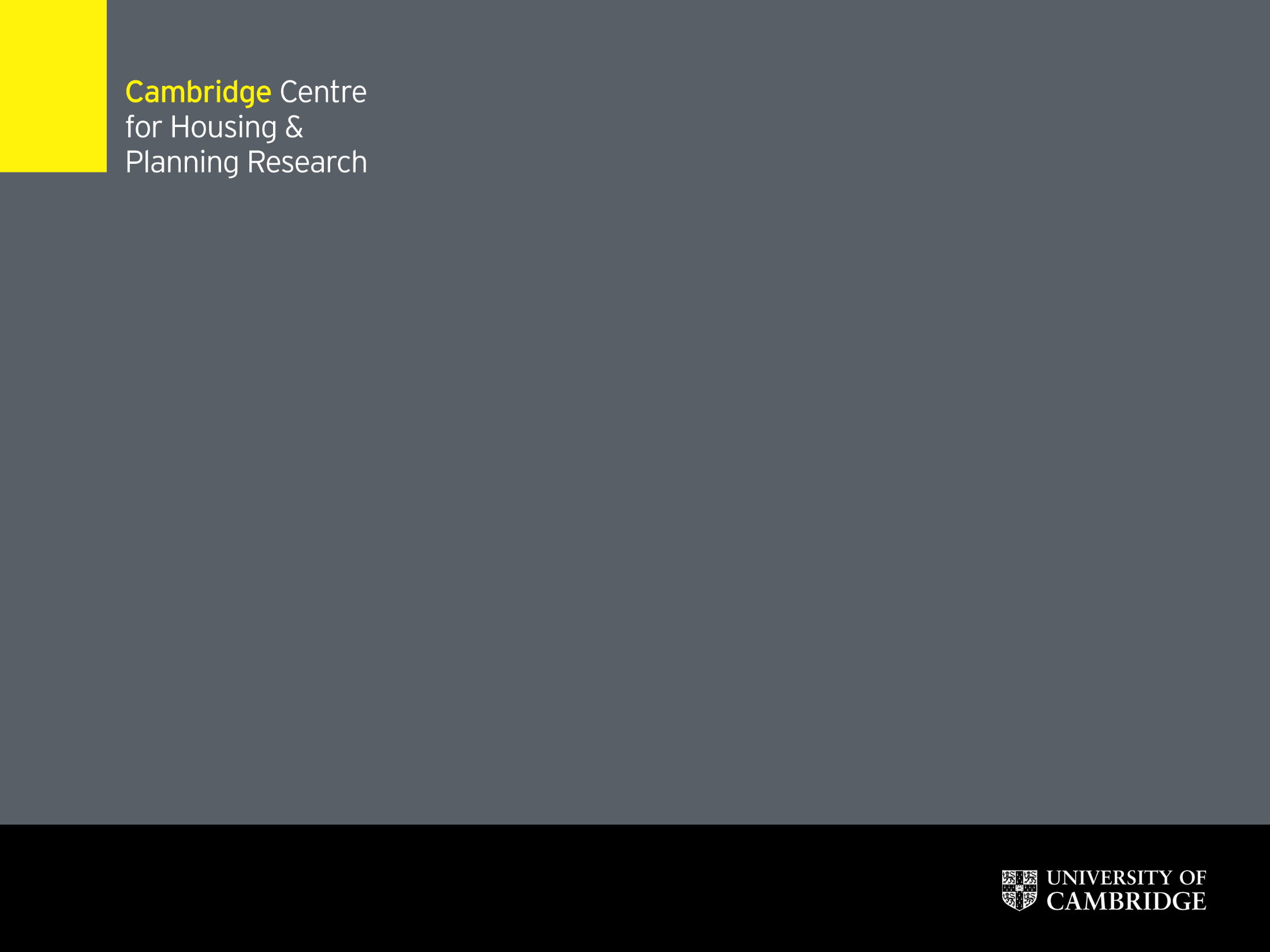 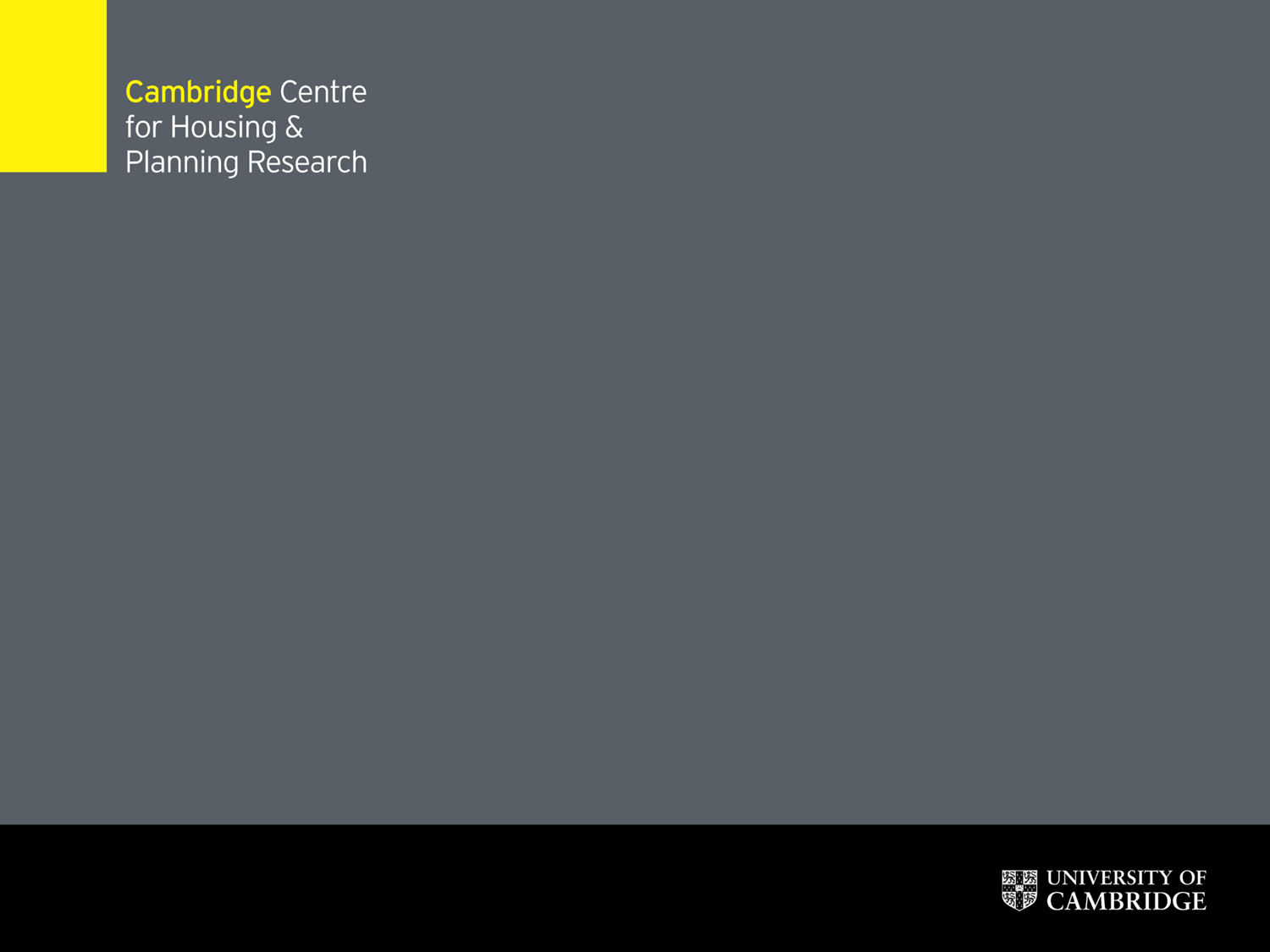 This research was funded by the New Horizons programme, which is led by Cambridge Housing Society Ltd and is funded by the European Social Fund and the National Lottery Community Fund, through the Big Lottery Fund.
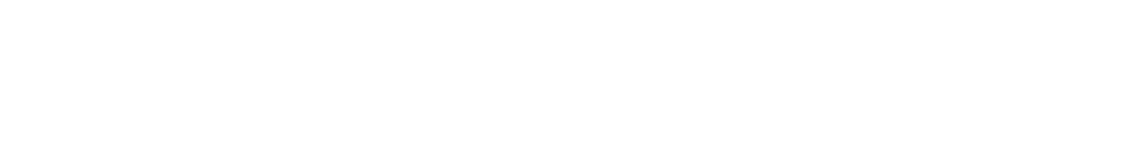 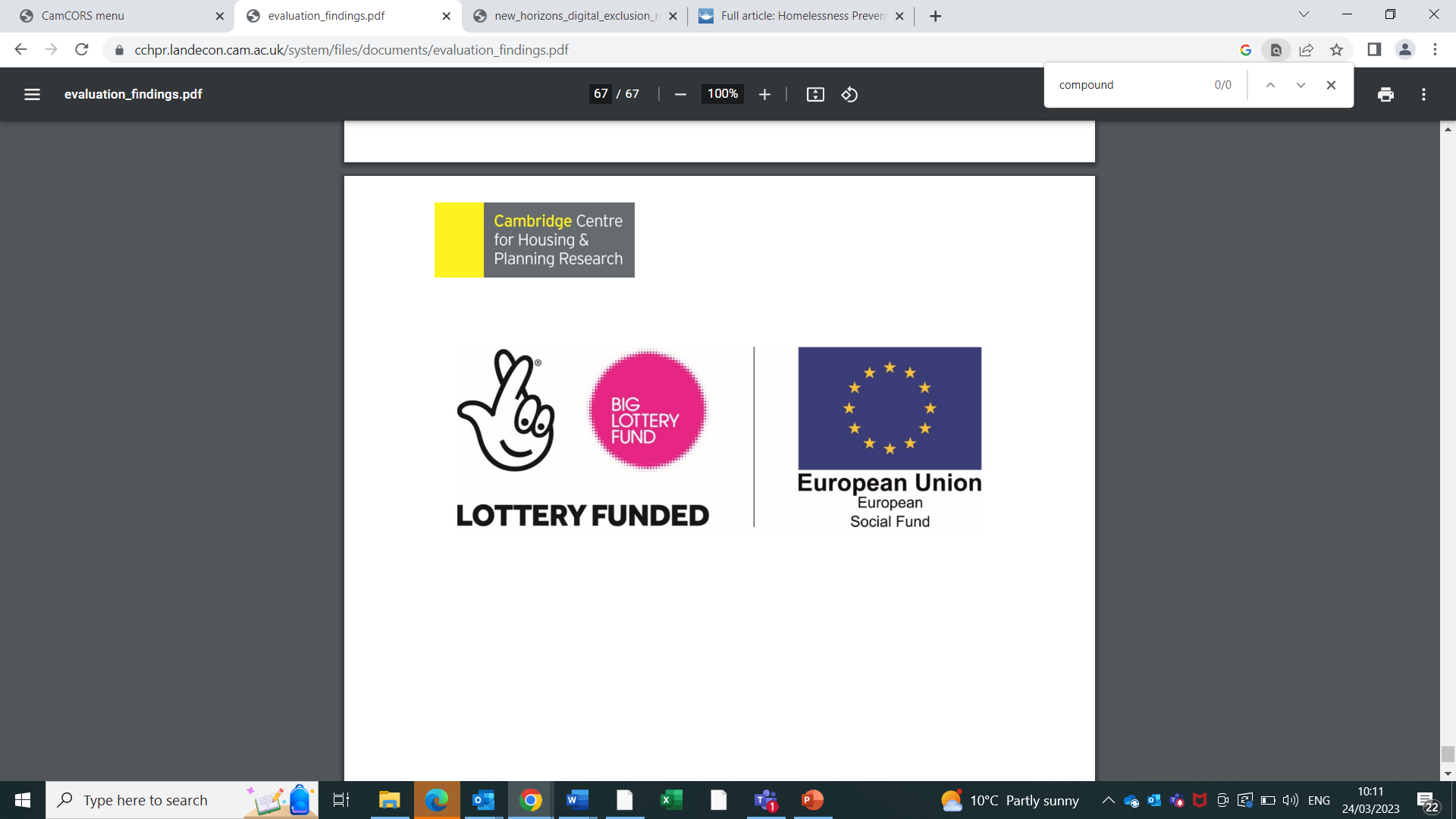